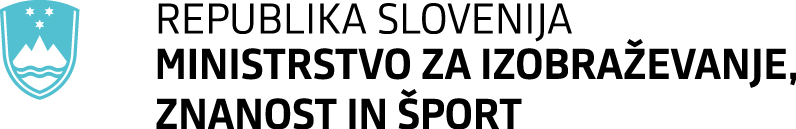 Novinarska konferenca ministrice prof. dr. Simone Kustec in varuha športnikovih pravic Rožleta Prezlja
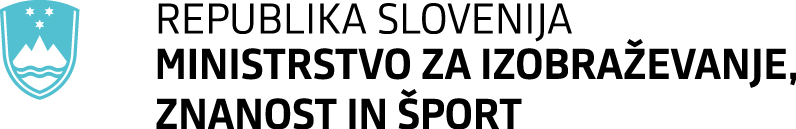 Pregled komunikacijskih poti oziroma prvi stik z varuhom
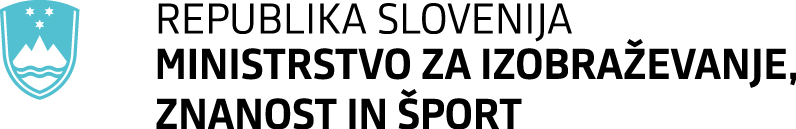 Primerjava med leti 2018, 2019 in 2020
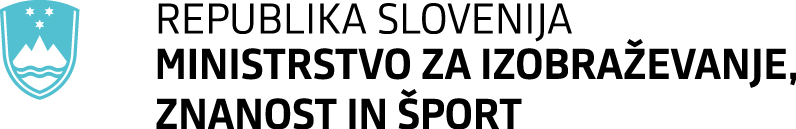 Tip aktivnosti oziroma pomoči varuha v posameznih zadevah